LHC Status Sun Morning 20-Mai
  Bernhard Holzer, Jan Uythoven
Status yesterday morning
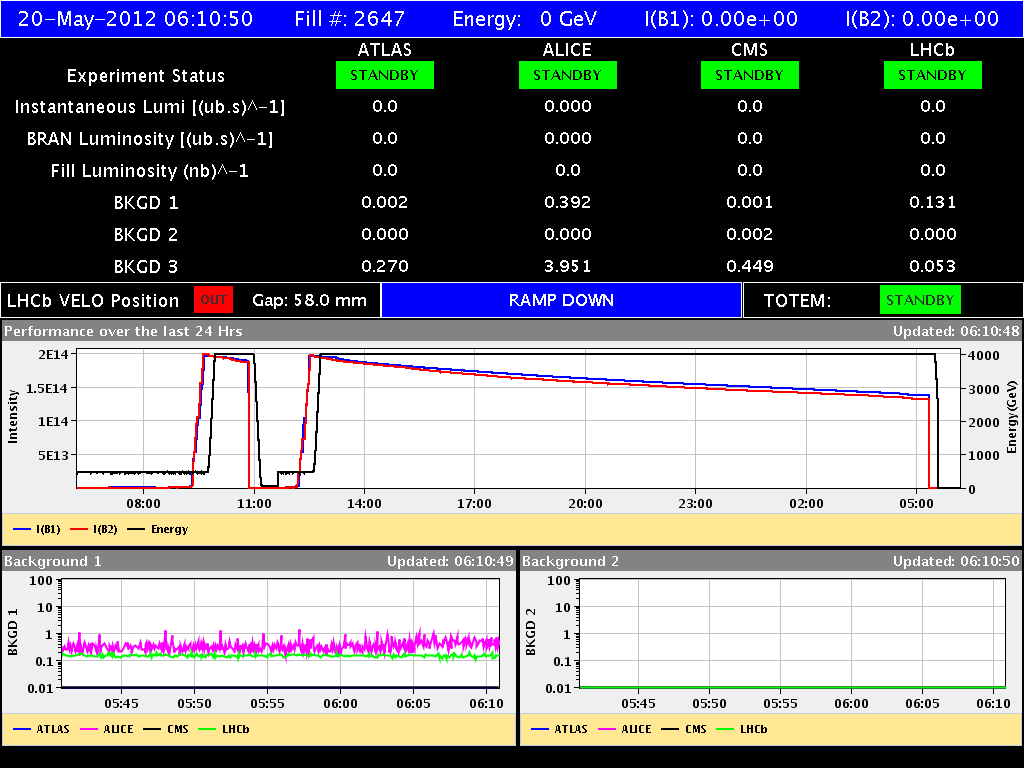 Fri Morning
...   investigating IP8 situation and / or bunch losses

	* separation in IP8 checked during night shift: ok
	* crossing angle for the diagonal leveling checked, 
		based on BPM readings (at s = 22m)
		hor: ≈ 0 μrad
		vert. ≈100 μrad
Sat Morning
Plan: lumi with new filling scheme
Sat Morning
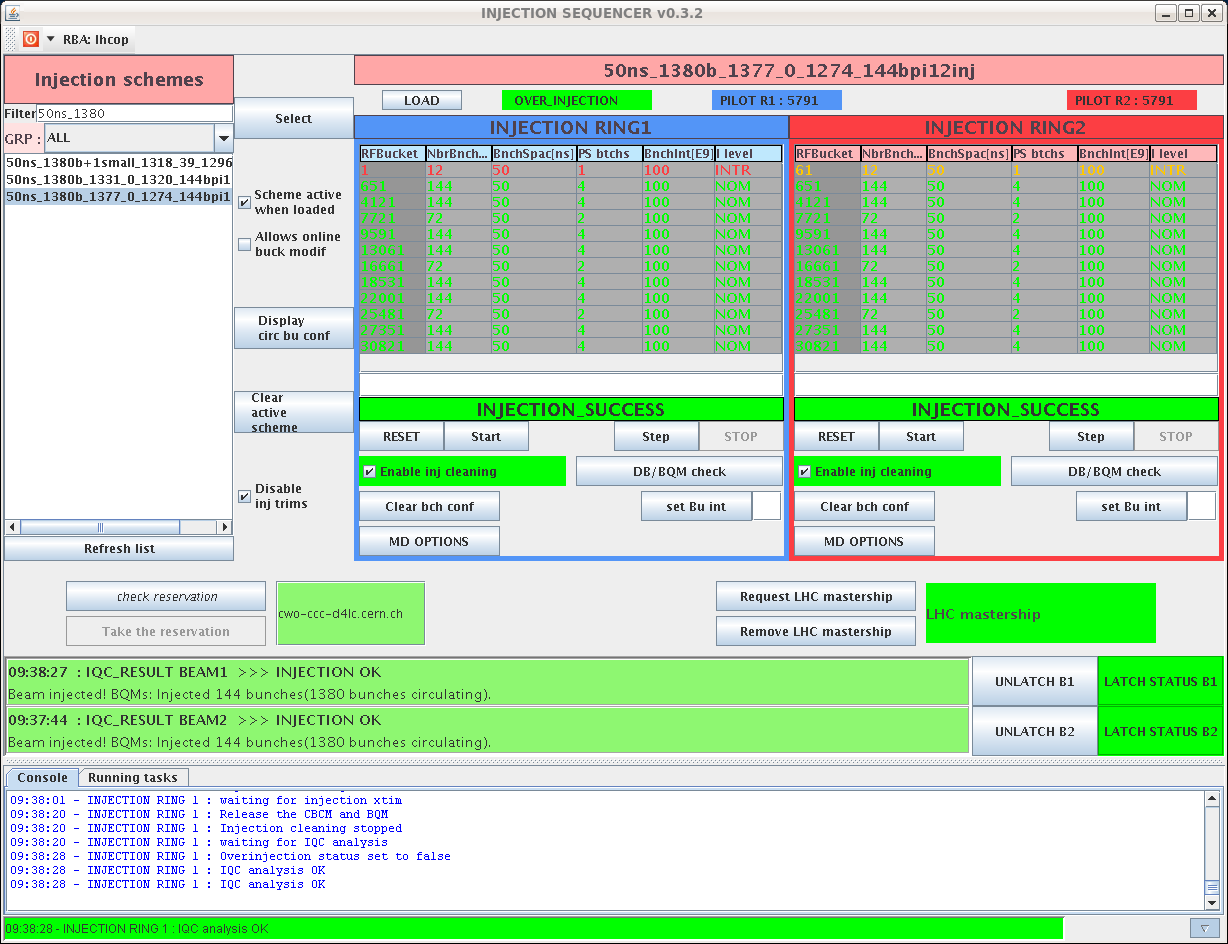 09:16h injection for physics
	again: very clean and clear
	injection with new filling scheme !!!
	
09:46h  ramp / squeeze / collisions: without any trouble

10:24h stable beams
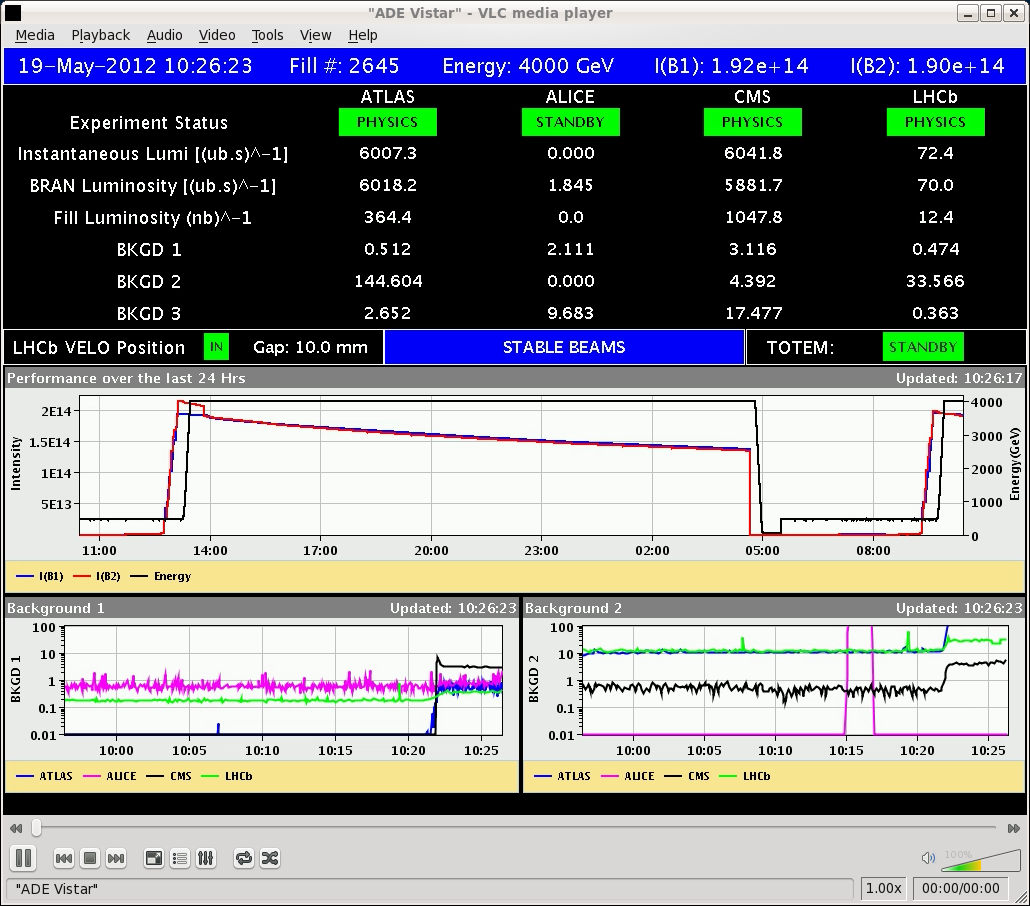 Sat Morning
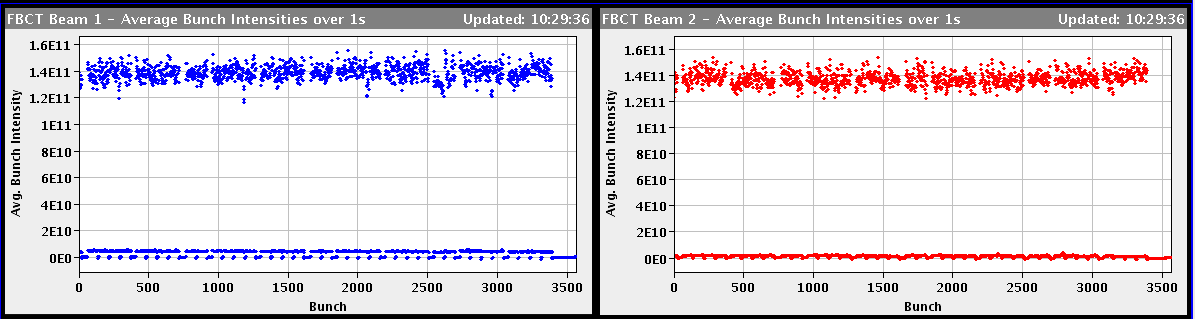 bunch intensities:
	new scheme






	old scheme
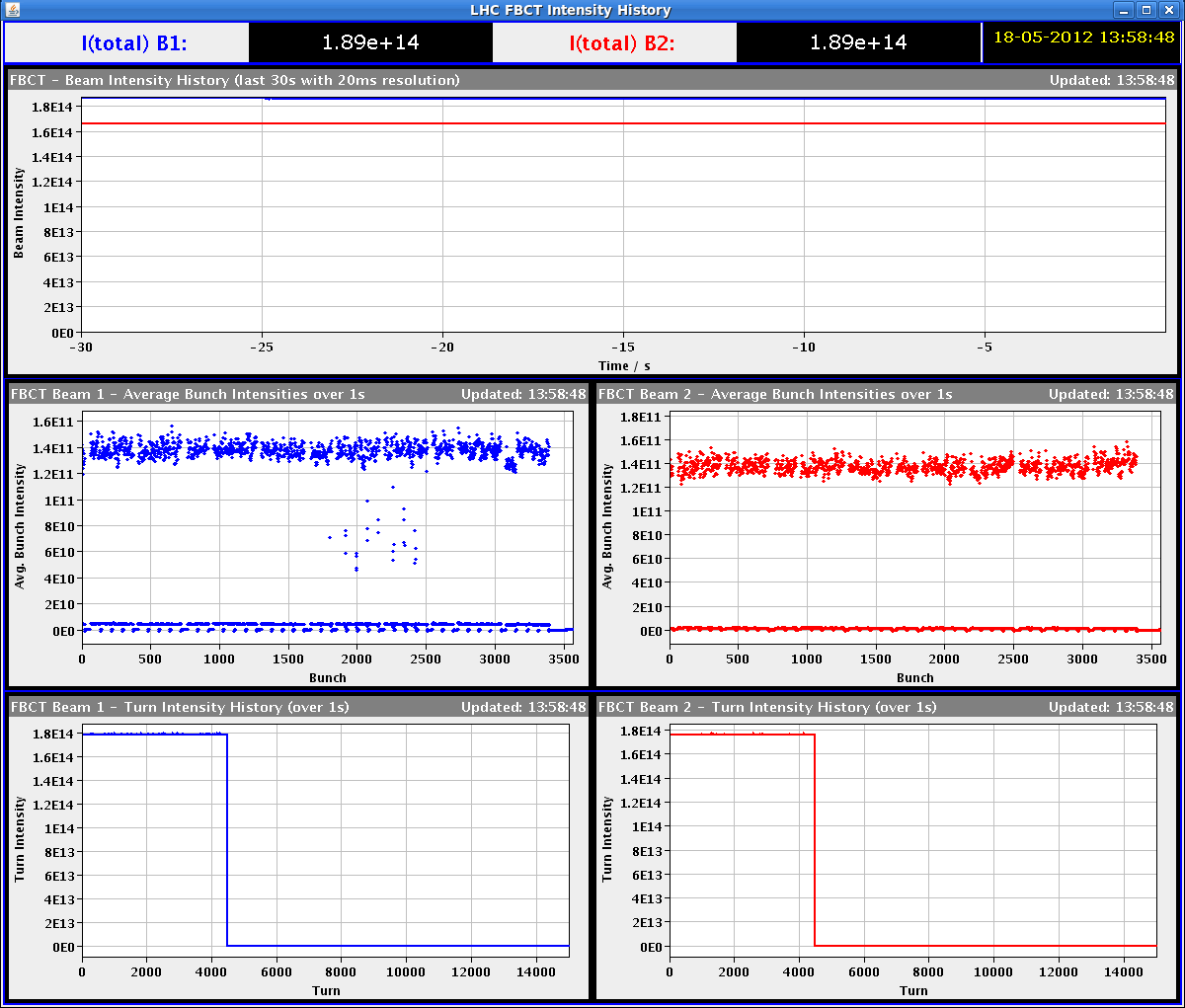 Sat Morning
still: losses of single bunch intensities in the very first part of “stable beams”
	but very much reduced.
	ΔI/I  ≤ 20%
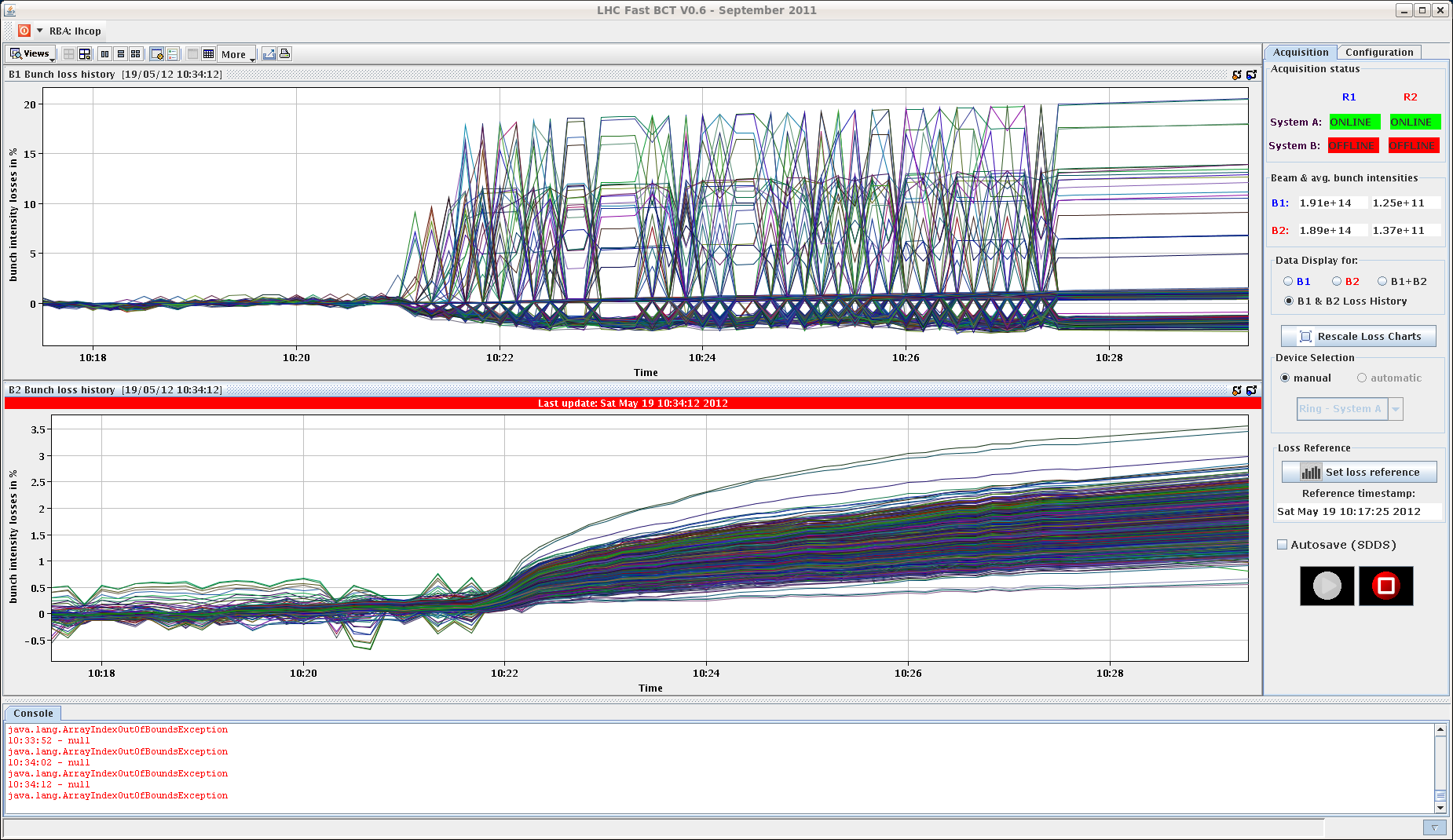 10:52h dump: BLM L1 spurious trigger  ... difficult to stay politically correct

13:14h pre-cycle, inject, ramp-squeeze-adjust-lumi
	again: new scheme
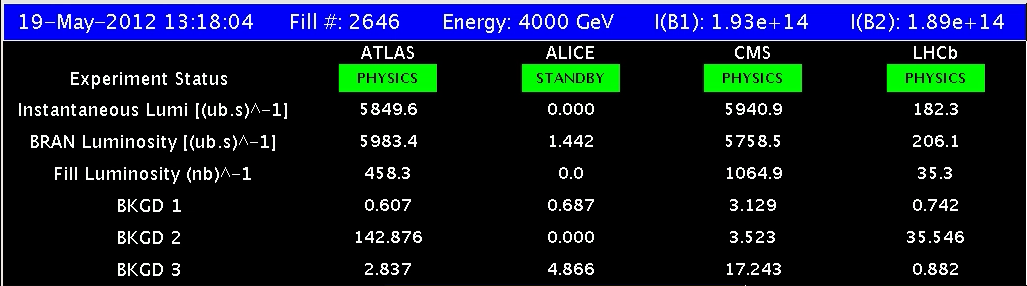 Sat Morning
This time losses are even better ! Maximum losses after 30 minutes stable beam
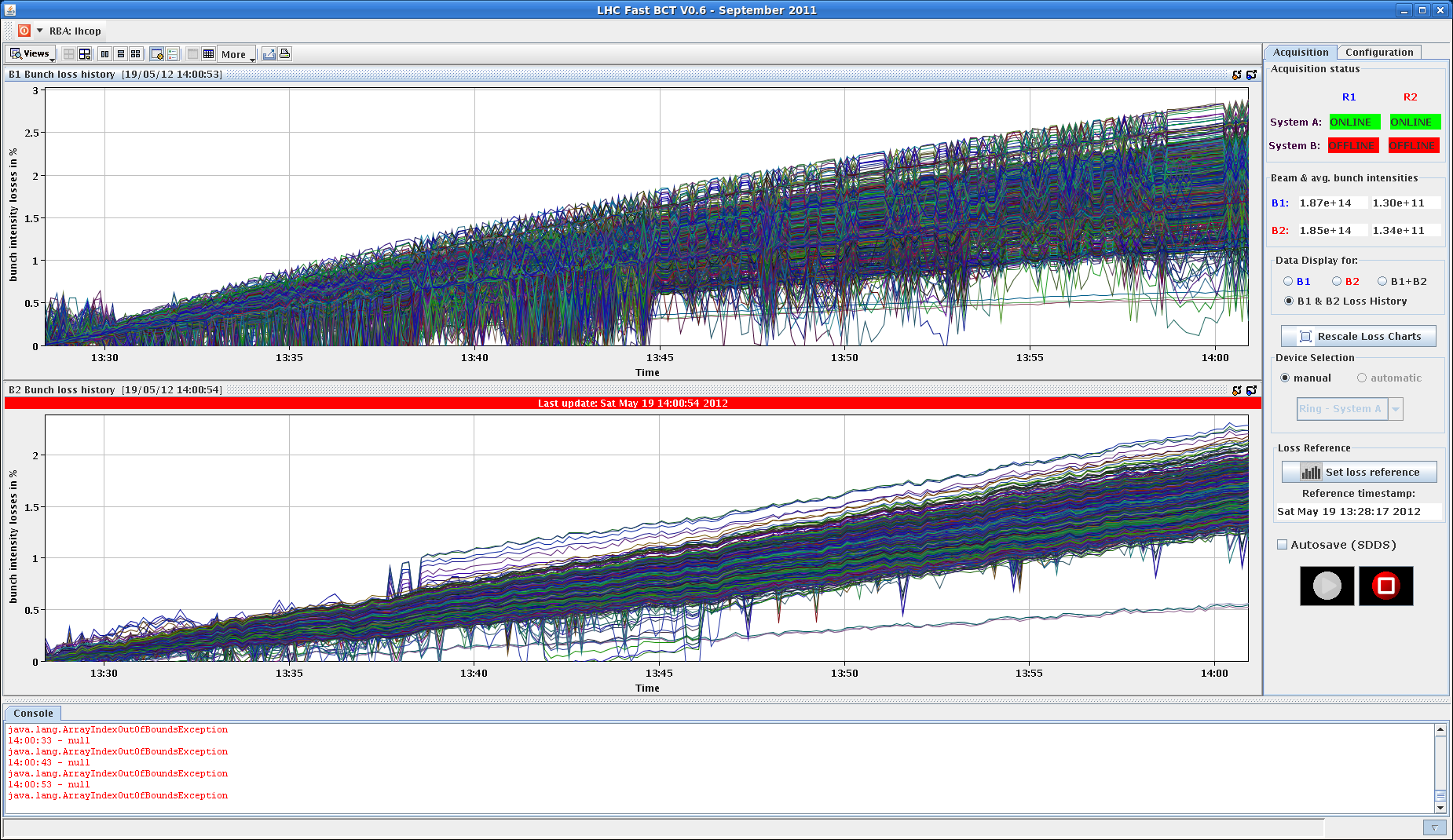 2%
bunch pattern after declaring stable beams
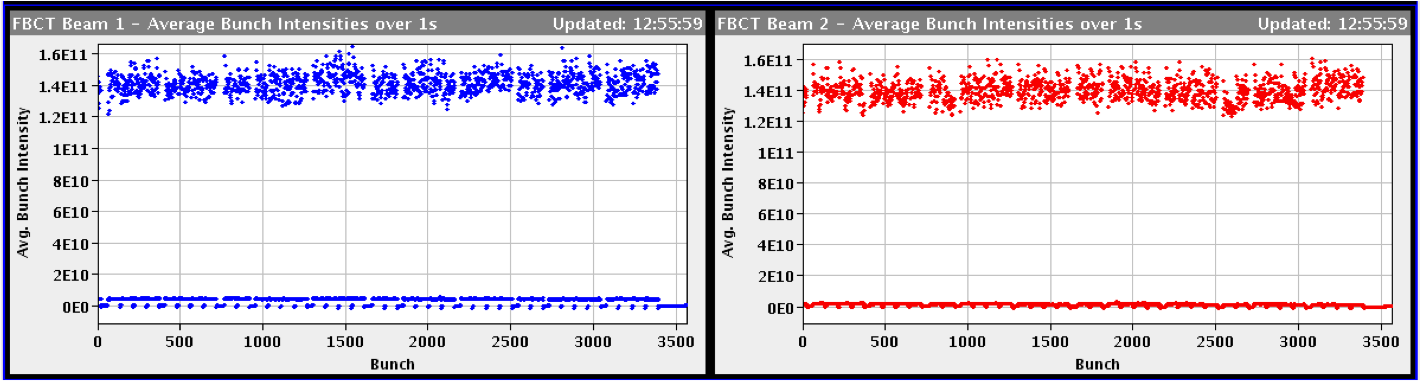 Sat Morning
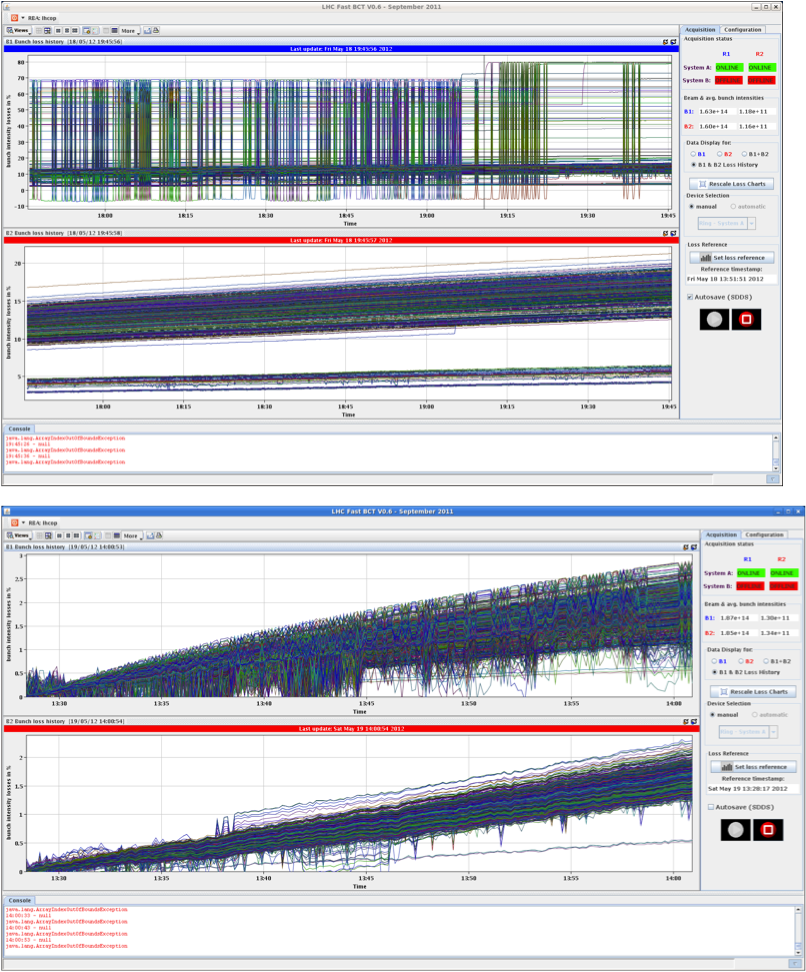 70%
direct comparison: 
     single bunch losses 
     with new / old scheme
2%
Sat Late
stable beams, no problems
Sat Night
stable beams, ... price (that we happily are willing) to pay:
                          Kicker Temperatures
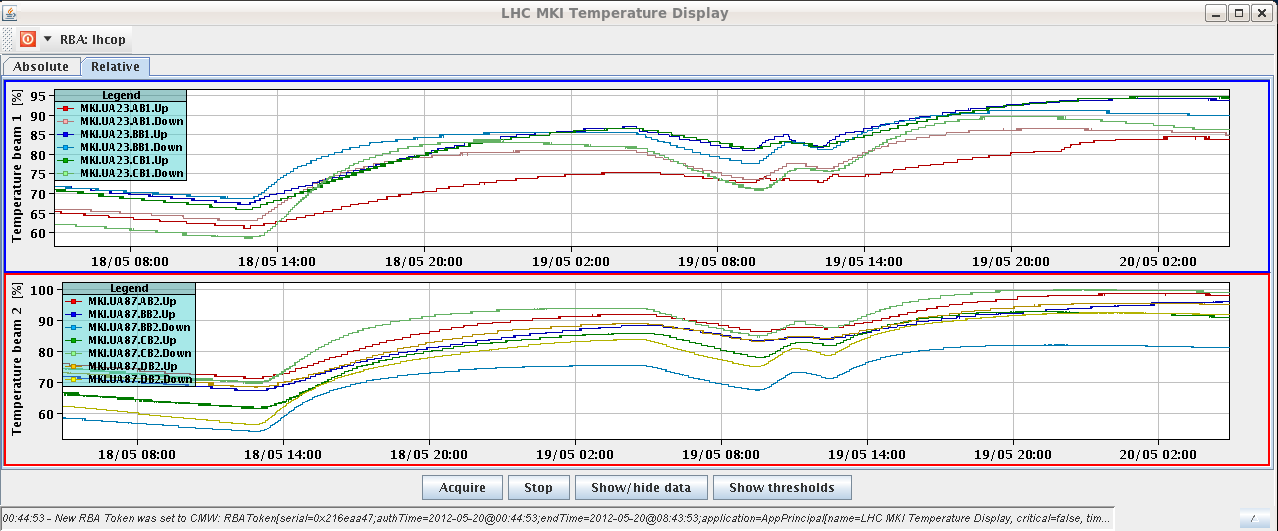 95%
we might have to wait a bit before next injection,
idea: soft start, check field
05:20h programmed dump
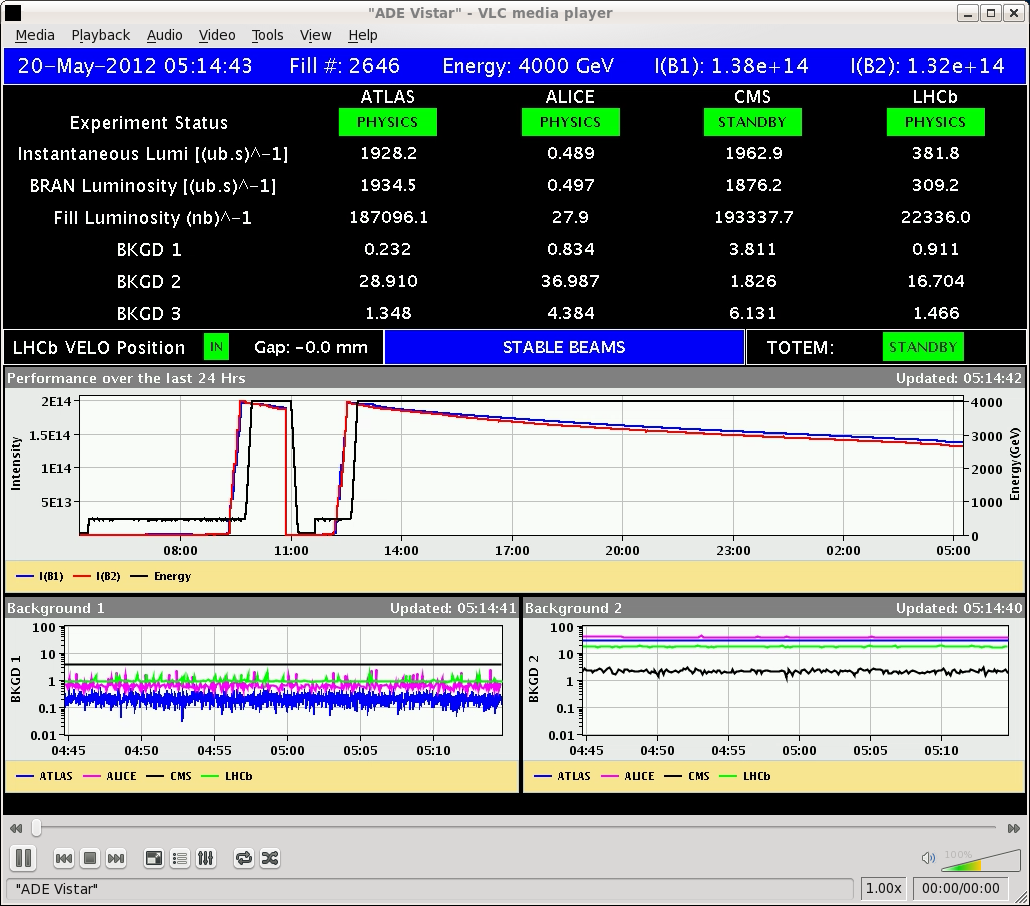 Sat Night / Sun Morning
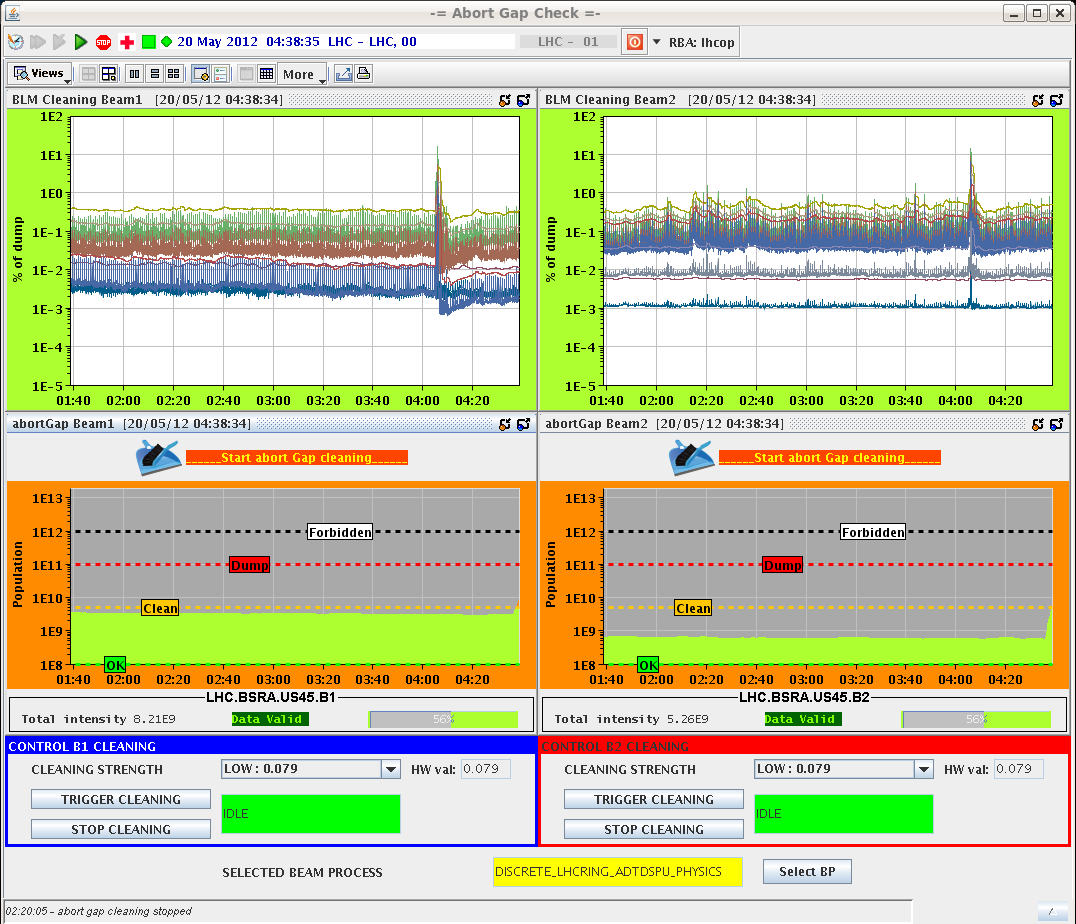 04:40h abort gap cleaning required
	reason not yet clear
05:37h Electrical glitch. 
	Lose sectors 45, 56, 78, 81 and RD1.LR1 and RD34.LR3
Sat Night
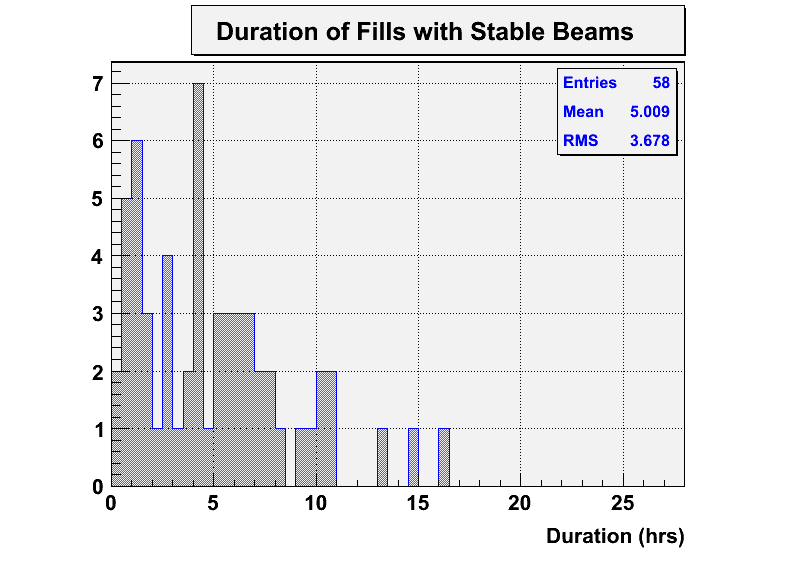 latest statistics
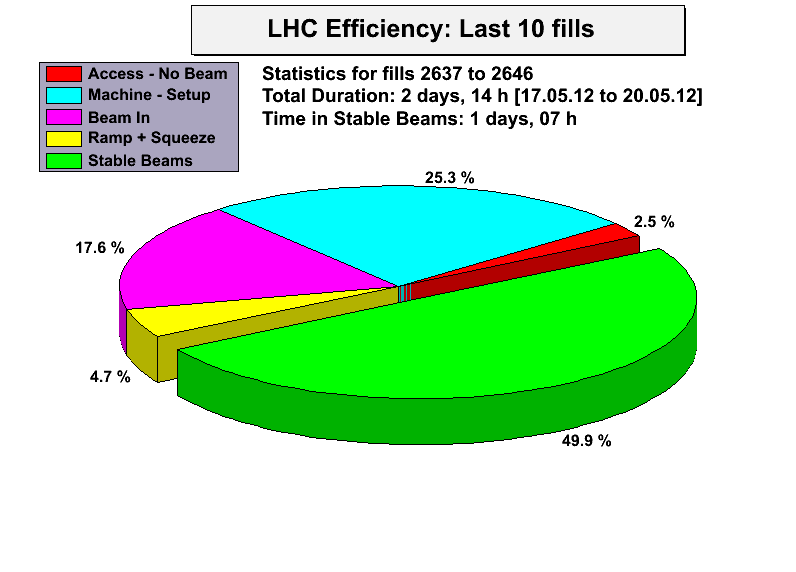 added since Tursday
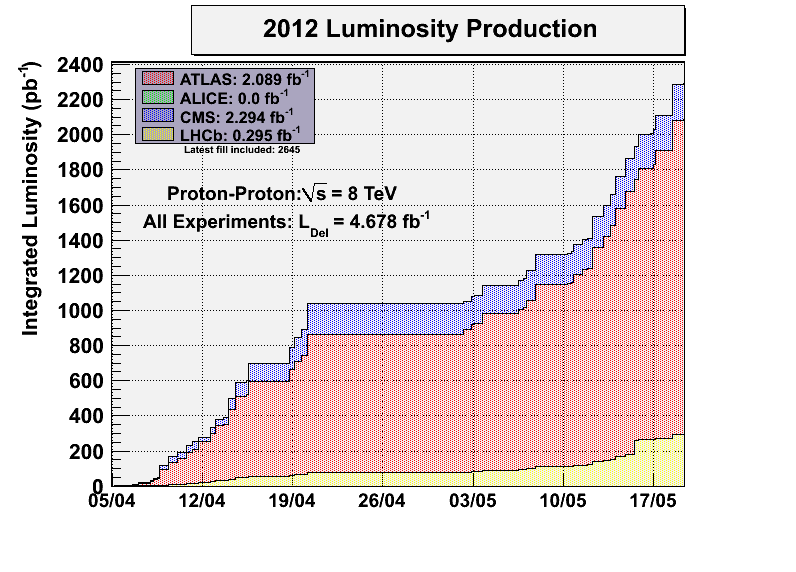